Building Vocabulary
L.I. – I can focus on homophones & confusions.S.C. – I will think about meaning & use in context.
Homophones & confusions
Week ten – Wednesday 18th November 2020
L.I. – I can focus on homophones & confusions.S.C. – I will think about meaning & use in context.
1. With you partner create a paragraph containing four of this week’s words.
2. Choose three words and create a crossword clue for each.
L.I. – I can focus on homophones & confusions.S.C. – I will think about meaning & use in context.
3. Select two words and create a mnemonic for each.
S.A. –  I’m proud of my homophone work this week because…
         Next time I’ll...
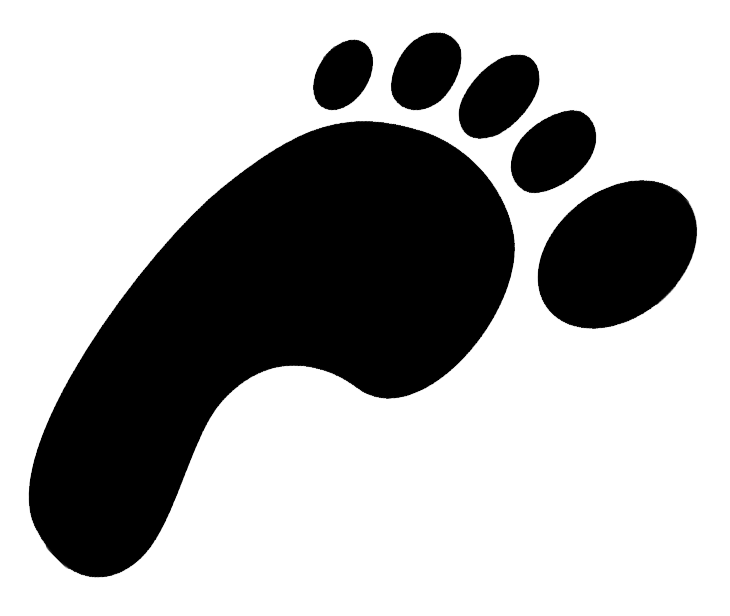